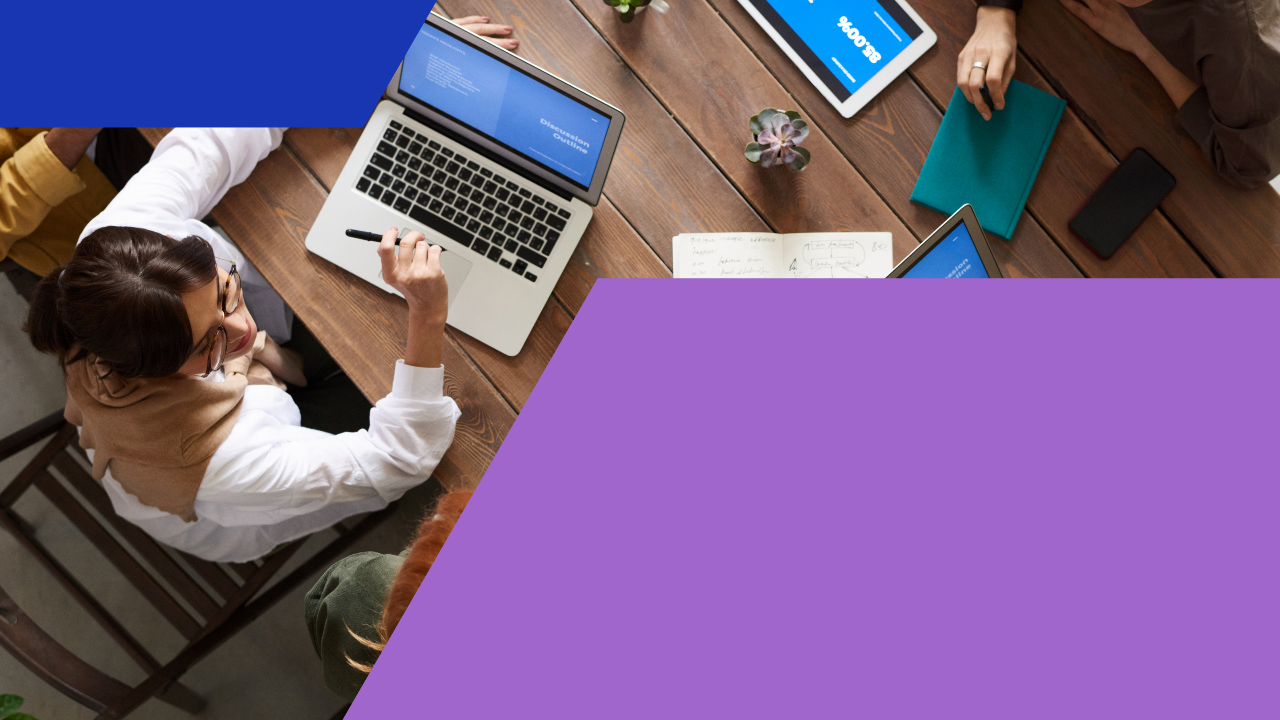 УПРАВЛІННЯ ЗОБОВʼЯЗАННЯМИ БАНКУ
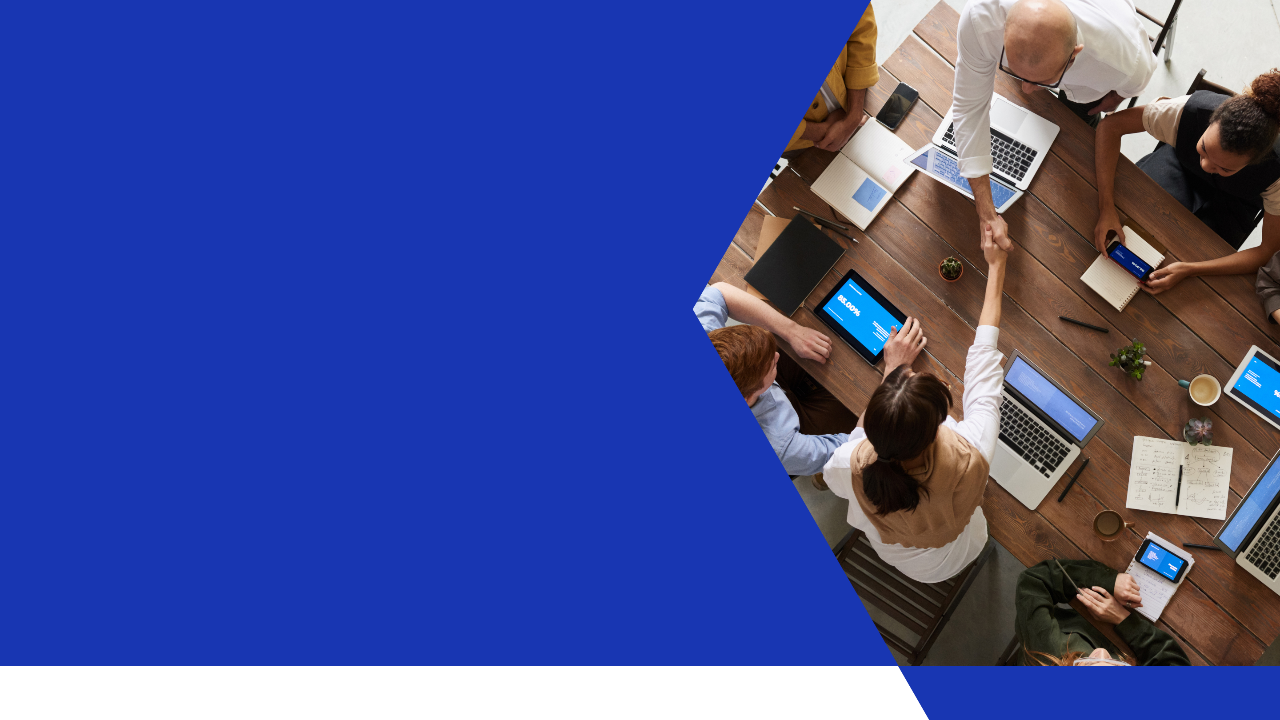 План:
Методи управління залученими коштами банку.
Особливості управління запозиченими коштами банку.
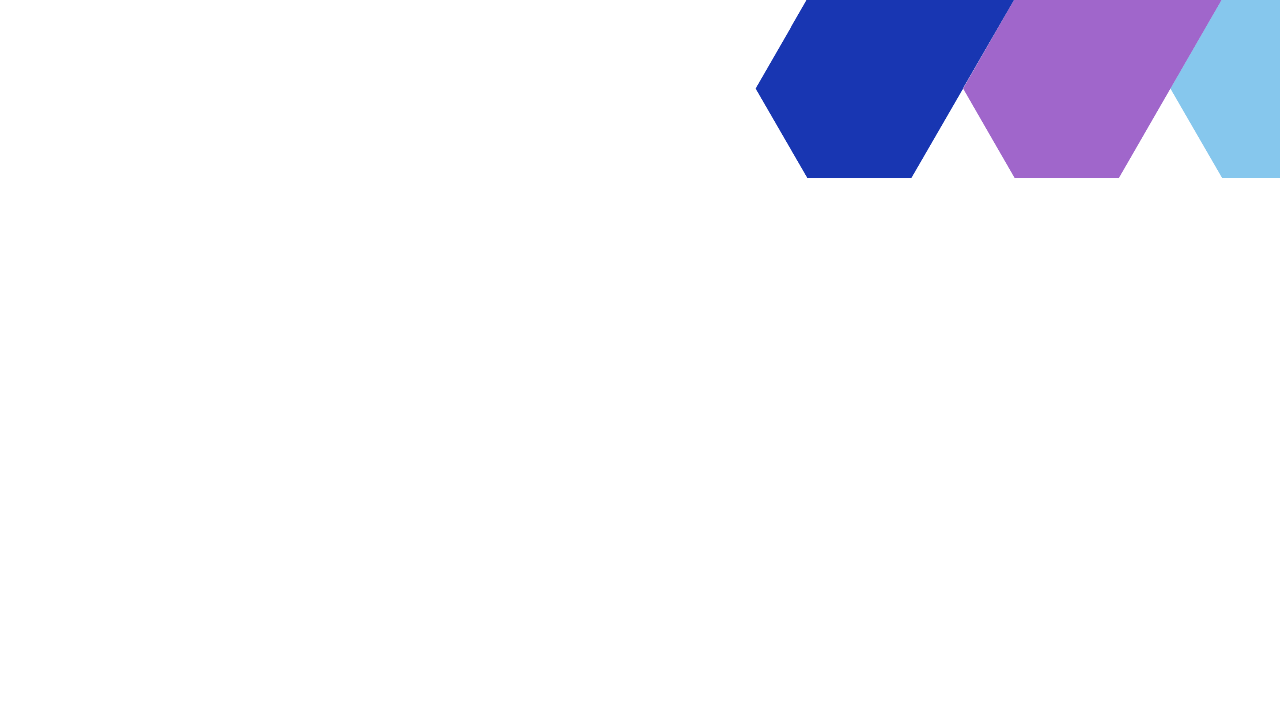 Методи управління залученими коштами банку
Залучені кошти є найбільшою частиною пасивів банку, котра в кілька разів перевищує його власні кошти. Фактично залучені кошти — це основне джерело формування ресурсів комерційного банку, які спрямовуються на проведення активних операцій.
До залучених коштів банку належать: 
залишки коштів на поточних, бюджетних і розрахункових рахунках клієнтів, 
ощадні та строкові вклади фізичних і юридичних осіб, 
вклади до запитання, 
різні види депозитних рахунків, таких як умовні, заставні, брокерські, цільові депозити, депозити в іноземній валюті, а також кошти на кореспондентських рахунках інших банків (лорорахунки). 

Метою банківського менеджменту у сфері управління зобов’язаннями банку є залучення достатнього обсягу коштів з найменшими витратами для фінансування тих активних операцій, які має намір здійснити банк. У банківській практиці всі рахунки клієнтів, відкриті в банку, у цілому називають депозитами, а залучені кошти — депозитними зобов’язаннями.
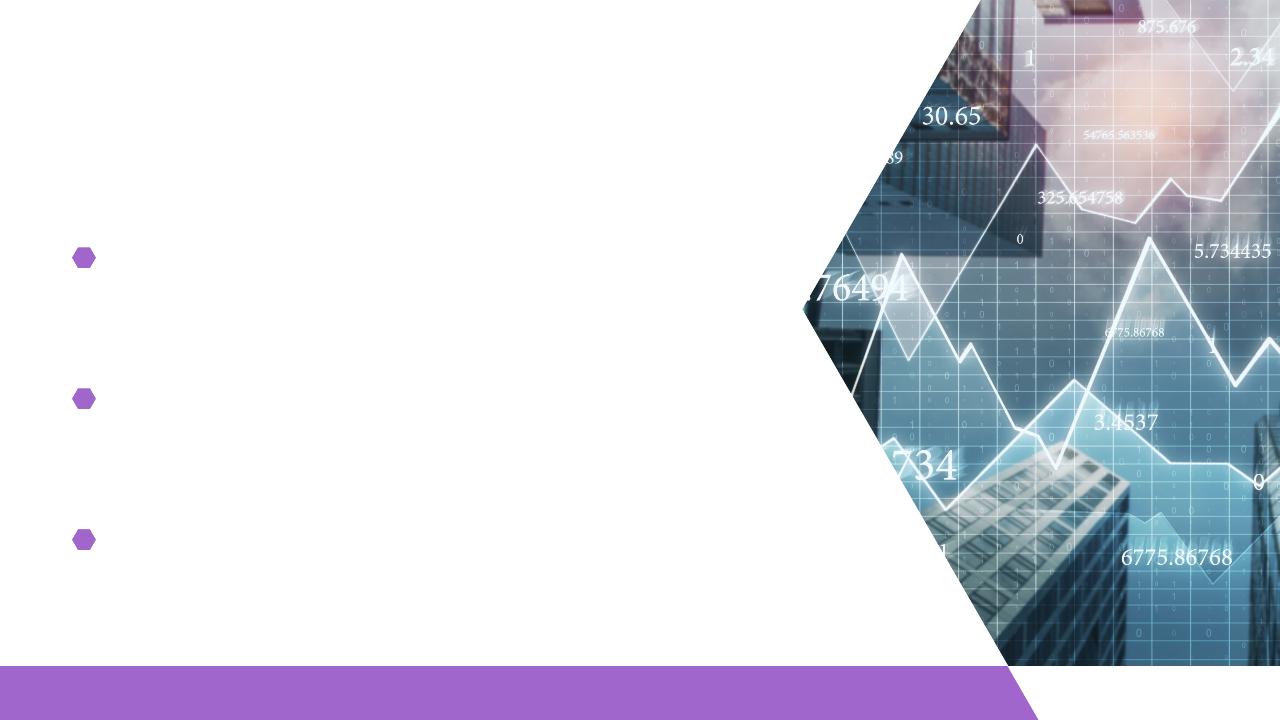 Методи управління залученими коштами банку. Цінові методи
Для забезпечення бажаної структури, обсягів та рівня витрат за депозитними зобов’язаннями менеджмент використовує різні методи залучення коштів, які загалом поділяються на дві групи — цінові та нецінові методи управління залученими коштами.
Сутність цінових методів полягає у використанні відсоткової ставки за депозитами як головного важеля в конкурентній боротьбі за вільні грошові кошти фізичних і юридичних осіб. Підвищення пропонованої банком ставки дозволяє залучити додаткові ресурси. І, навпаки, банк, перенасичений ресурсами, але обмежений небагатьма прибутковими напрямами їх розміщення, зберігає чи знижує депозитні ставки.
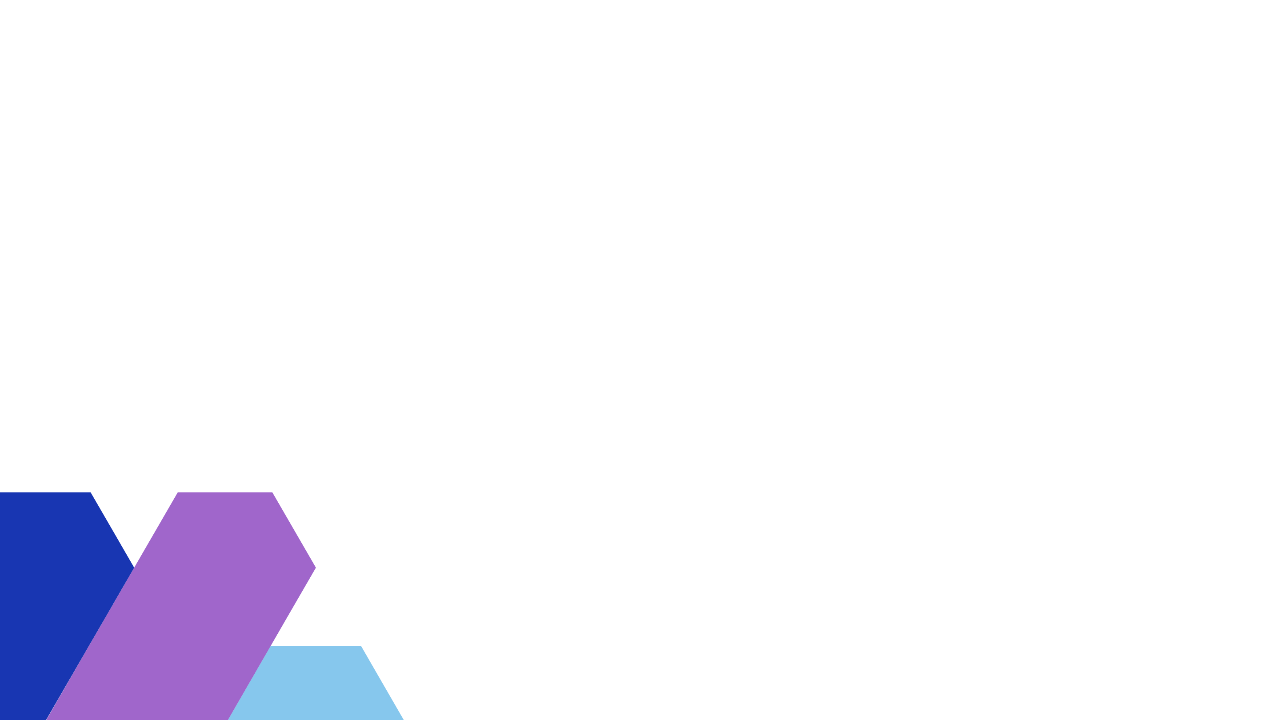 Методи управління залученими коштами банку. Нецінові методи
Нецінові методи управління залученими коштами банку базуються на використанні різноманітних прийомів заохоче¬ння клієнтів, які прямо не пов’язані зі зміною рівня депозитних ставок. 

До таких прийомів належать реклама; поліпшений рівень обслуговування; розширення спектра пропонованих банком рахунків та послуг; комплексне обслуговування; додаткові види безкоштовних послуг; розташування філій у місцях, максимально наближених до клієнтів; пристосування графіка роботи до потреб клієнтів. 

У боротьбі за клієнтів банки вдаються до таких прийомів, як проведення лотереї серед клієнтів, безкоштовне розсилання виписок з рахунків, відкриття депозитів новонародженим як подарунок від банку, обладнання безкоштовних автомобільних стоянок біля банку, встановлення банкоматів у громадських місцях, проведення безготівкових розрахунків за допомогою пластикових карток, надсилання клієнтам привітань і подарунків до свят від імені керівництва банку тощо.

У практиці роботи українських банків перевага надається ціновим методам управління, оскільки депозитні ставки централізовано не регулюються і встановлюються менеджментом банку самостійно залежно від потреби в залучених коштах.
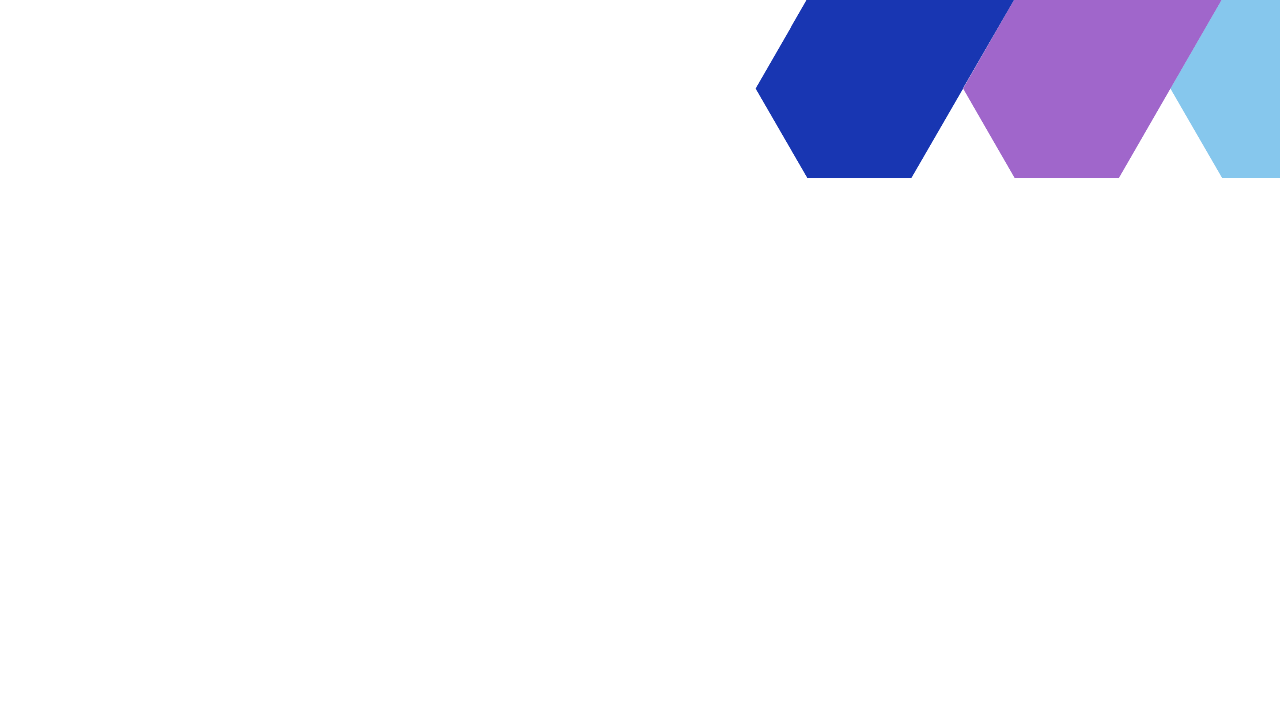 Визначення депозитної ставки
Ціноутворення за депозитними зобов’язаннями банку базується на аналізі співвідношення між депозитною ставкою, яка відображає ринкову вартість залучення коштів, і витратами банку з обслуговування кожного виду депозитних рахунків.

Отже, на рівень базової депозитної ставки впливають такі основні чинники: 
• реальні темпи економічного росту в країні;
• очікуваний рівень інфляції протягом періоду вкладання коштів; 
• ризик неповернення коштів, пов’язаний з конкретною банківською установою.

За своїм економічним змістом відсоткова ставка — це ринкова ціна (вартість) грошей, яка відображає альтернативні варіанти їх розміщення та ризики. Депозитна ставка є платою власникові тимчасово вільних грошових коштів за їх використання впродовж певного періоду часу, і має компенсувати упущені можливості за інших напрямів їх розміщення. 

Визначаючи депозитну ставку, банк повинен ураховувати те, що власник грошових заощаджень розглядає різні варіанти вкладення коштів: підприємницьку діяльність, купівлю реальних активів (золото, будівлі, автомобілі тощо), придбання цінних паперів, надання позик. Під час вибору одного з варіантів інвестор прагне компенсувати втрачені можливості одержання доходу, які передбачалися в інших варіантах.
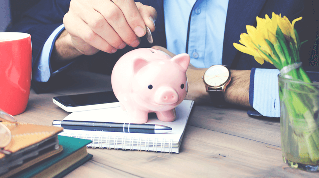 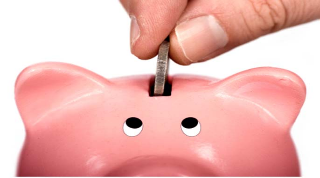 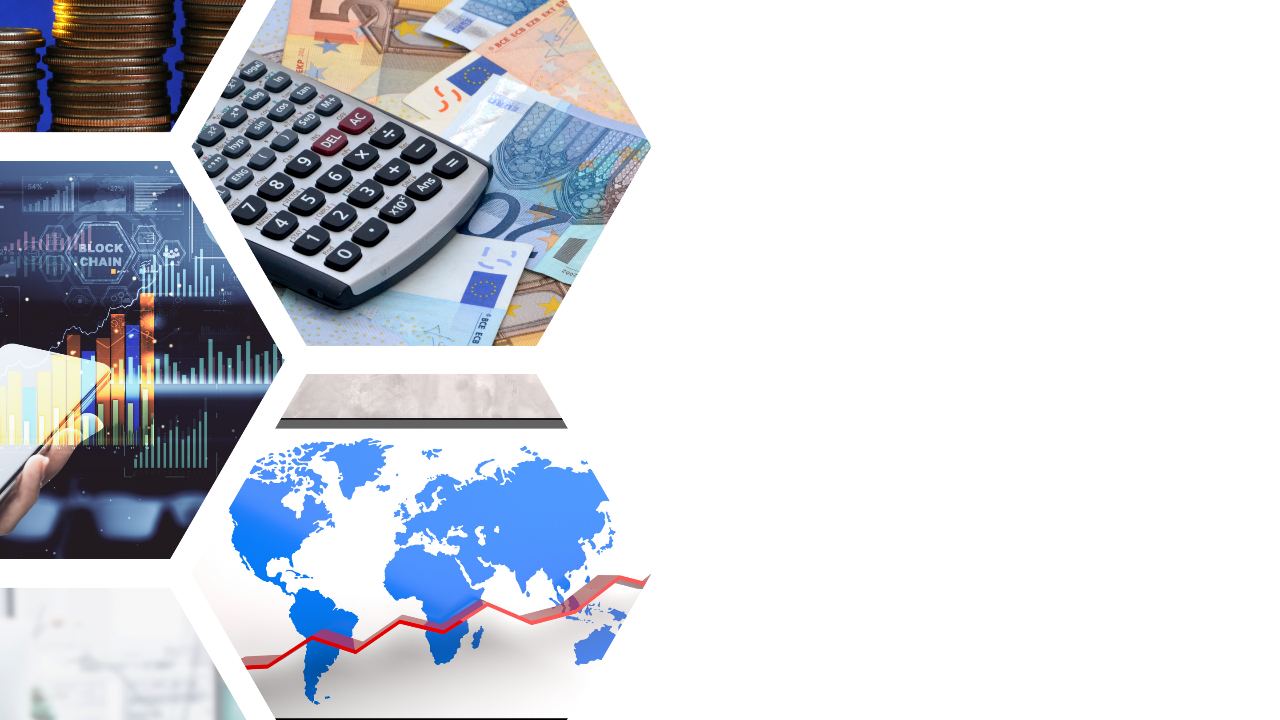 Реальна відсоткова ставка
Реальна відсоткова ставка для будь-яких вкладень — це ставка на майбутній період, і в момент інвестування вона невідома. Отже, розрахунки відсоткових ставок за депозитом ґрунтуються на оцінці чи прогнозі рівня реального економічного росту, який очікується протягом періоду вкладення коштів. Розрахунки  виконуються за формулою визначення майбутньої вартості грошей (FV):
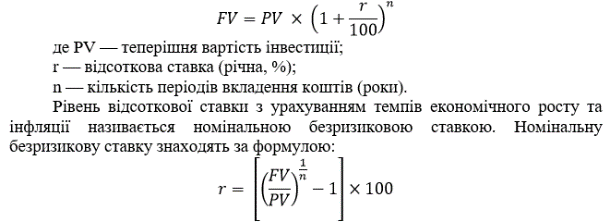 Довіряючи свої заощадження тому чи іншому банкові, інвестор бере на себе певний ризик, що відображає ймовірність неповернення грошей.
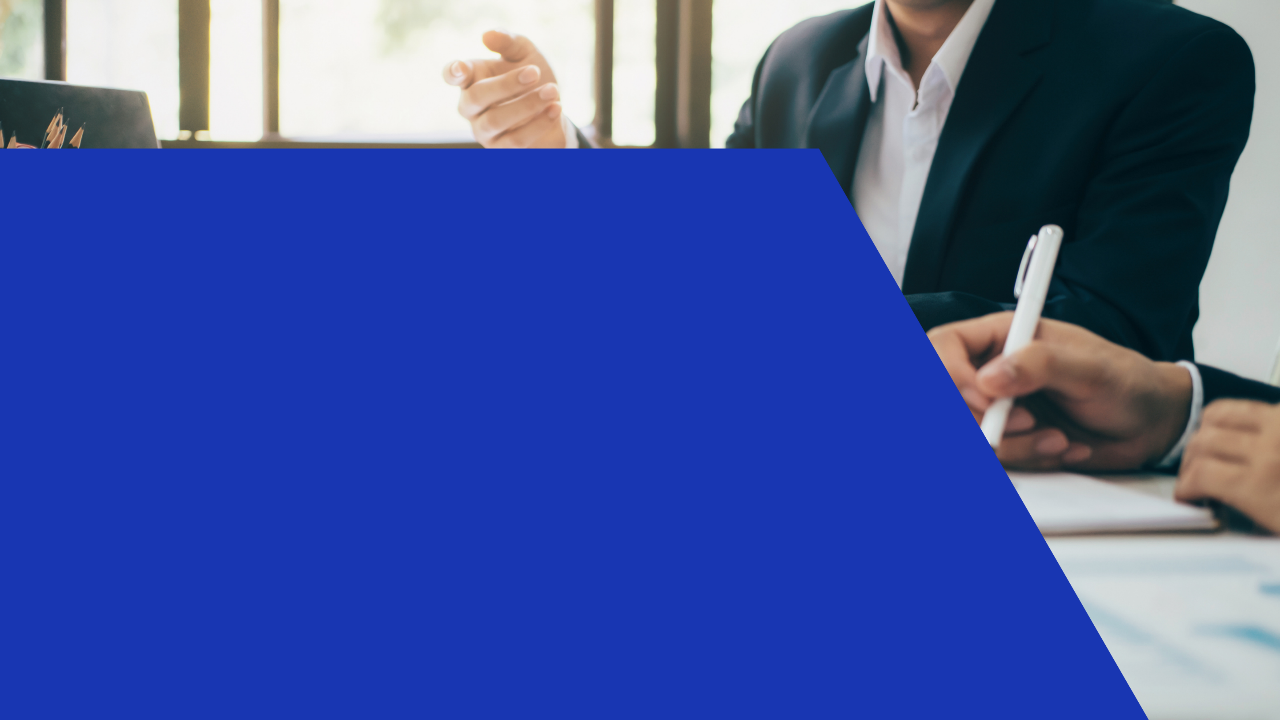 Особливості управління запозиченими коштами банку
Традиційним джерелом формування ресурсів банку є вклади клієнтів, але з розширенням банківської діяльності виникає потреба в пошуку нових джерел зростання ресурсної бази. 
Операцію запозичення коштів називають купівлею фондів, а джерела запозичення — недепозитними зобов’язаннями банку. Особливість запозичених коштів полягає в тому, що у процесі їх формування ініціатором виступає банк, тоді як у створенні депозитної бази ініціатива належить клієнтам.
Основні джерела запозичення коштів для банківських установ такі: 
позики в центральному банку (ЦБ); 
міжбанківський ринок ресурсів; 
проведення операцій репо; 
міжнародний фінансовий ринок (євроринок); 
ринок депозитних сертифікатів;
ринок комерційних паперів; 
позики в небанківському секторі.
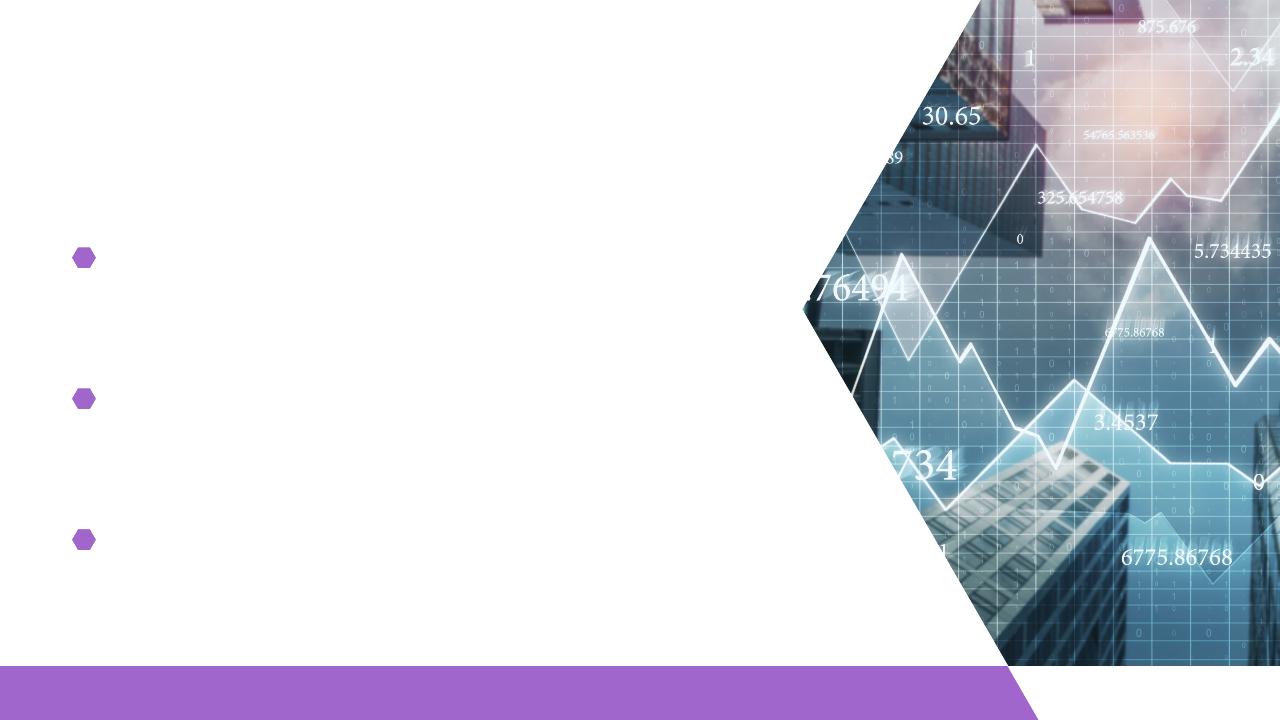 Позики в центральному банку. Міжбанківський ринок ресурсів.
Позики в центральному банку. Вартість запозичення коштів у центральному банку (ЦБ) визначається обліковою ставкою. Облікова ставка (ставка рефінансування) — це відсоткова ставка ЦБ за операціями кредитування комерційних банків через рефінансування їх активних операцій. Одержання кредиту від ЦБ розглядається не як право, а як привілей для комерційного банку, оскільки серед недепозитних джерел воно найдешевше. Як правило, центральний банк надає кредити тим банкам, які зазнають тимчасових труднощів у формуванні ресурсів, або для підтримання їхньої ліквідності. При цьому припускається, що позика має короткостроковий характер.
Рефінансування комерційних банків Національним банком України здійснюється через: 
•проведення операцій на відкритому ринку; 
•надання стабілізаційних кредитів.
Міжбанківський ринок ресурсів. Популярним джерелом запозичення коштів для банків є міжбанківський кредит. Міжбанківський ринок кредитних ресурсів — це ефективний механізм перерозподілу грошових коштів. З одного боку, міжбанківський кредит дозволяє банкам з недостатньою ресурсною базою виконувати вимоги ЦБ або задовольняти потреби клієнтів у кредитах. З іншого боку, міжбанківський ринок служить для підтримки зростання депозитів і надає кредиторам можливість вигідного розміщення тимчасово вільних коштів.
На міжбанківському ринку укладаються кредитні угоди трьох типів:
1) одноденні; 
2) строкові; 
3) безстрокові.
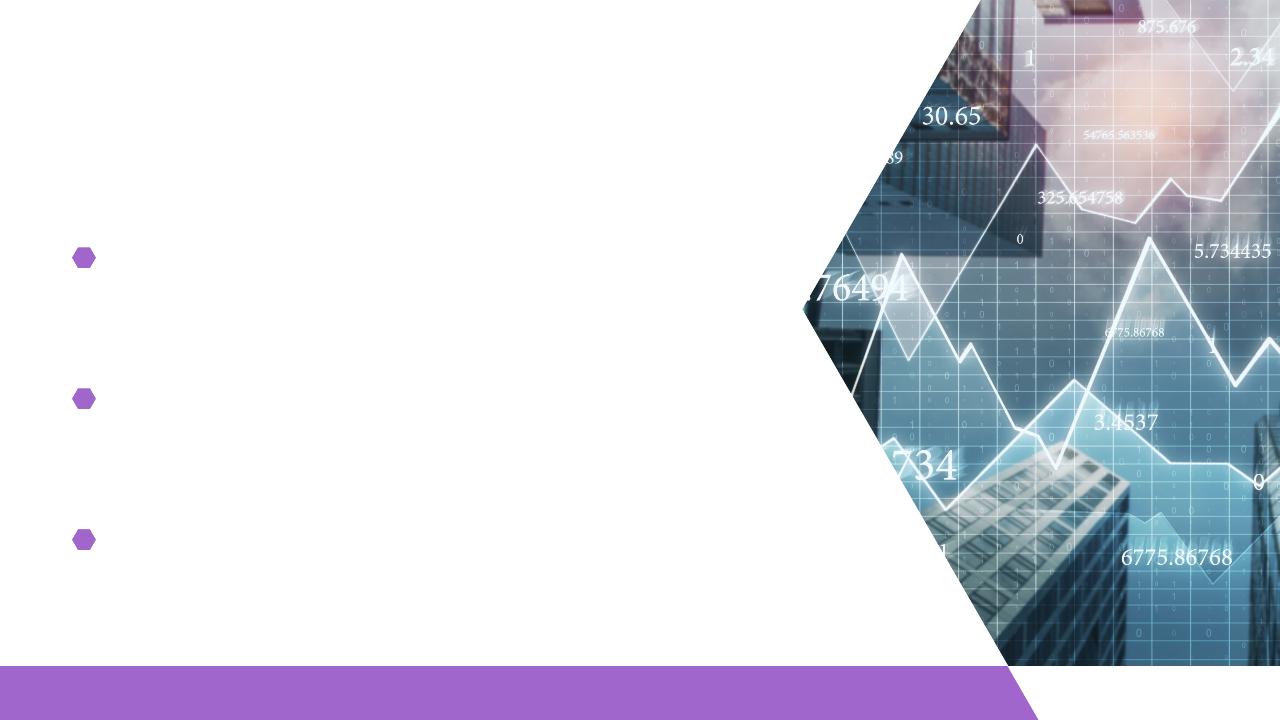 Операції репо. Міжнародні фінансові ринки.
Операції репо. Надання міжбанківської позики під забезпечення цінними паперами за умови зворотного їх викупу після повернення коштів кредиторові називається угодою репо. Угоди репо є одним з видів ломбардного кредиту на міжбанківському ринку і використовуються, коли учасники недостатньо добре знають один одного або виникає сумнів щодо кредитоспроможності позичальника.
Залежно від строку дії угоди репо, як і міжбанківські кредити, бувають трьох типів:
1) нічне репо: тривалість — один день, ставка фіксована; 
2) строкове репо: тривалість чітко визначена угодою, ставка фіксована; 
3) безстрокове (відкрите) репо: термін не фіксується, дія угоди припиняється за вимогою однієї зі сторін, ставка плаваюча.
Міжнародні фінансові ринки. Одним із популярних джерел запозичення коштів комерційними банками є одержання кредитів на міжнародних фінансових ринках. Доступ на ці ринки мають великі міжнародні банки. Місцеві банки можуть одержати кредит через взаємодію з тими банками, які щоденно працюють на зазначених ринках.
Традиційна форма короткострокового та середньострокового фінансування на євроринку — це єврокредит, який існує в чотирьох основних видах позик:
позика з фіксованою ставкою; 
позика з плаваючою ставкою (роловерний кредит); 
резервний кредит, або овердрафт, у євровалюті; 
синдикатний кредит, який надається групою міжнародних банків і дозволяє обмежити кредитний ризик часткою участі в кредитній угоді.
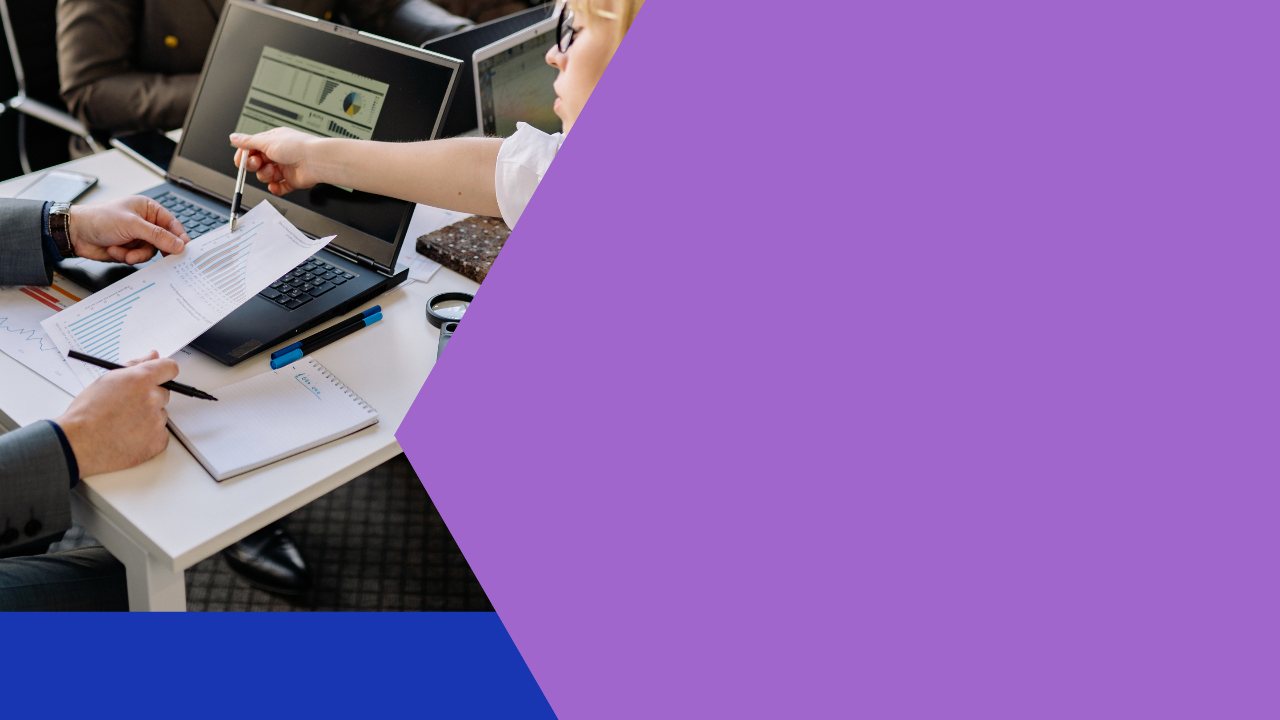 Ринок депозитних сертифікатів. Депозитний сертифікат по суті є гібридним інструментом: офіційно — це депозитний рахунок, але практично ДС — це різновид боргової розписки (типу IOY «I owe you» — я вам винен). Депозитний сертифікат — це процентне боргове зобов’язання (розписка) банку, яке підтверджує вкладення певної суми коштів у банк на визначений термін за конкретною відсотковою ставкою або за ставкою, що розраховується за умовами укладеної угоди.

Ринок комерційних паперів. Комерційні папери — це короткострокові незабезпечені боргові зобов’язання, термін обігу яких не перевищує 270 днів. Це джерело запозичення коштів дозволяло банкам розширювати ресурсну базу, незважаючи на обмеження депозитних ставок.

Позики в небанківському секторі. До фінансових небанківських установ належать пенсійні фонди, страхові компанії, інвестиційні фонди, кредитні спілки, взаємні фонди, трастові компанії. Як правило, у небанківських установах акумульовано значні кошти, котрі потребують надійних напрямів розміщення. Тимчасово вільні кошти цих учасників ринку можуть вкладатися у високоякісні цінні папери та надаватися на умовах позики надійним клієнтам, якими і є банки.
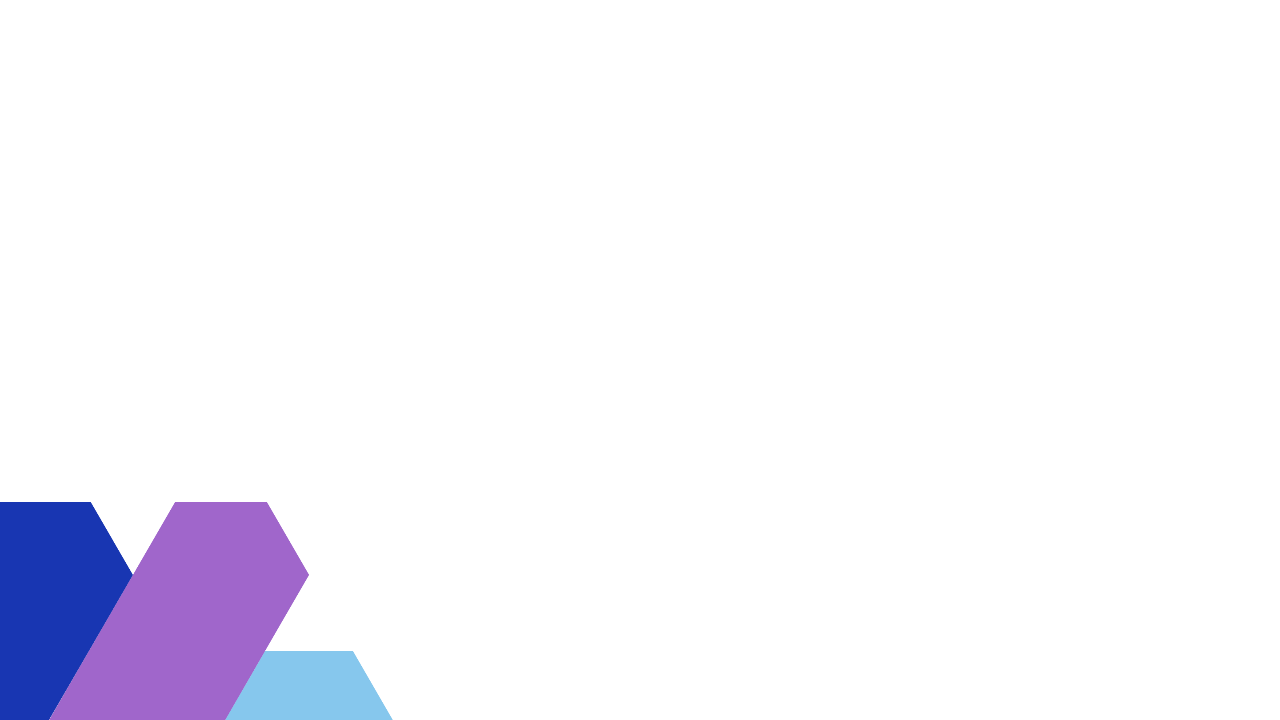 ДЯКУЮ ЗА УВАГУ!